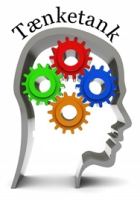 13.15-14.15Gruppearbejde
Oplæg til workshops
 Hvilke emner skal der være fokus på?
 Hvilke arbejdsgrupper skal der nedsættes?
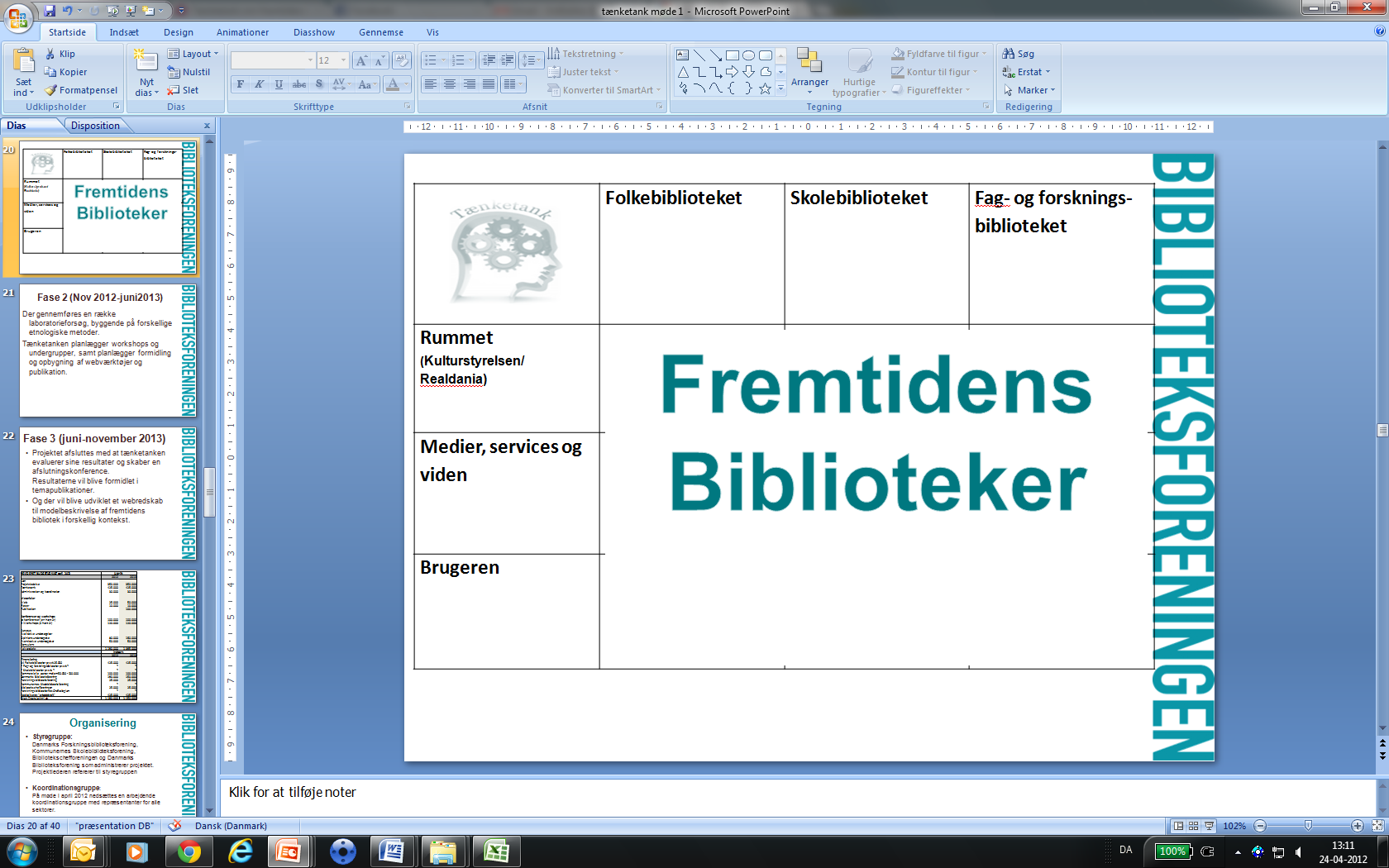 Hvad skal der til?
Hvordan sætter vi fremtidens bibliotek på den politiske dagsorden?
I tænketankens udgangspunkt havde vi fokus på:
Kvalitative undersøgelse?
Opinionsundersøgelse?
Kvantitative undersøgelser?
?
Der skal skabes klarhed over undersøgelsens scope og optik.

Scope definerer ”hvem”. Hvad er det for et udsnit af befolkningen, undersøgelsen vil kigge nærmere på?

Optikken definerer, hvilke nøglespørgsmål, undersøgelsen ønsker at belyse – hvordan er undersøgelsens nysgerrighed formuleret?
LEX - offentlig kvalitet?
- offentlig kvalitet ud fra hhv. borgernes/brugernes, politikernes og de fag-professionelles perspektiv::

 Hvordan er ”borgernes” forestillinger & praksis i relation til oplysning, (ud)dannelse & kulturel aktivitet anno 2022?

 Hvordan ser de nationale og lokale politiske aktører de konkrete effekter bibliotekerne skal medvirke til at skabe?

 Hvilken værdi oplever brugerne, at biblioteket tilvejebringer?

 Hvilke muligheder rummer bibliotekernes kernekompetencer for at imødekomme ”borgenes” behov og øge den oplevede kvalitet?

 Hvad er høj biblioteketskvalitet?
 Hvordan bør biblioteket prioriteres i henhold til de opgaver, det løser?
Hvordan er borgernes forestillinger & praksis i relation til oplysning, kultur & uddannelse anno 2022?
Politisk kvalitet
6. Hvordan bør bibliotekets prioriteres i henhold til de opgaver, det løser?
5. Hvad er høj biblioteketskvalitet?
2. Hvordan ser de nationale og lokale politiske aktører de konkrete effekter bibliotekerne skal medvirke til at skabe?
Professionel
kvalitet
4. Hvilke muligheder skaber bibliotekernes kerne-kompetencer for at imødekomme ”borgenes” behov og øge den  oplevede kvalitet?
Borgernes – Brugernesoplevede kvalitet
3. Hvilken værdi oplever brugerne, at biblioteket tilvejebringer?
Hvad skal der til for at skabe…Rammefortællingen om fremtidens bibliotek i et 20-årigt perspektiv
Beskriv:
 De mest centrale spørgsmål til fremtidens bibliotek?
 Hvordan besvares disse spørgsmål?
 Hvilke metoder og undersøgelser skal vi iværksætte?

 Hvilke arbejdsgrupper skal nedsættes?
Der nedsættes løbende arbejdsgrupper efter behov. Projektlederen koordinerer arbejdet mellem arbejdsgrupperne.